Зорлық –зомбылықсыз балалық шақ
Зорлық - зомбылық
 қоғам қасіреті, ал оны тоқтату әрқайсымыздың қолымызда
«Зорлық – зомбылық» түрлері
Физикалық: итеру, жұлмалау, алақанмен     жұдырықпен немесе басқа да заттармен ұру, отбасы мүшелерін мас немесе сау күйінде сабау.
Жыныстық: күштеп жыныстық қатынасқа  итермелеу, қорқыту, бопсалау, зорлау;
Психологиялық: адамның психикасына қасақана әсер ету, оны қорқыту, қорлау, бопсалау дене және жеке басы дамуының бұзылуына әкелетін әрекеттерді жасауға мәжбүрлеу (еріксіз көндіру) арқылы ар-намысы мен абыройын кемсіту.
Эмоционалдық:  қорлау, сөгу, оның намысына тие отырып, орындауына мәжбүрлеу;
Экономикалық: адамды заңмен көзделген құқығы бар тұрғын үйінен, тамағынан, киімінен, мүлкінен, қаражатынан қасақана айыру,
Зорлыққа душар болған адамның мінез-құлқына сипаттама.
-Өзін төмен бағалау;-Отбасындағы зорлық мәселесін шешуге ешкім де көмектесе алмайды деп сенуі;
Өзіңді қорға және басқаға көмектес.Ол үшін сіз төмендегі сенім телефондарынан көмек алуыңызға болады.
Егер сіз өмірдің қиын кезеңіне тап болсаңыз, бойыңызда үрей болса, қарым-қатынастағы проблемалар мазаласа, отбасыңызда қиындықтар болса, бірақ Сіз психологқа баруға немесе «Сенім телефонына» қоңырау шалуға шешім қабылдай алмай жүрсеңіз - онда ХАТ ЖАЗЫҢЫЗ!
doverievko@mail.ru 
Сіз психологтың тегін кеңесін шұғыл on-line аласыз.
Тәулік бойы. Анонимді. Тегін.
Ұялы телефоннан http://m.mail.ru/app
Сенім телефоны   
26-68-92 
8-701-707-24-38
-Балалар мен жастарға арналған ұлттық сенім телефоны-150, www.telefon150kz-Адамды саудалаудың алдын алу бойынша сенім телефоны- 11616
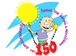 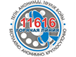 Тұрмыстық зорлық зомбылықтың алдын алу бойынша сенім телефоны -1415
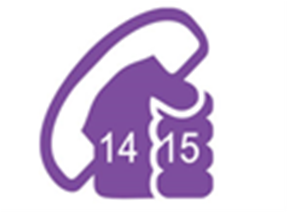 «Ульба» Дағдарыс жағдайларын шешу бойынша әлеуметтік-психологиялық көмек көрсету орталығы: 77-19-22111 - бала құқығын қорғау телефоны
«Өзіңді сыйлағандай, басқаны да сыйлай біл және сен басқаларға қалай қарасаң, басқалар да саған солай қарайды»                                    Конфуций «Адамға деген махаббат» еңбегі»